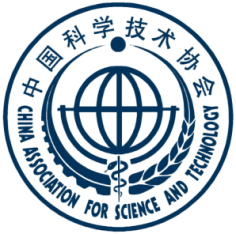 2018年度全国学会财务决算工作部署
中国科协计划财务部   牛文安
2018年10月11日
目录
2017年度财务决算基本情况
1
2017年度决算工作考核情况
2
CONTENTS
2018年度财务决算工作安排
3
2017年度财务决算基本情况
决算编报审核情况
决算数据总体情况
PART 01
数据集编印安排
2017年度财务决算基本情况
决算编报审核情况
2017年度:共有210个学会需要上报，仅有1家学会未上报，上报率为99%。
99%
上报率
2016年度:共有206个学会需要上报，仅有1家学会未上报，上报率为99%。
2017年度财务决算基本情况
决算编报审核情况
2017年度:210个学会中有8个延迟上报，上报及时率为96%。
96%
上报及时性
2016年度: 206个学会中有13个延迟上报，上报及时率为94%。
延迟上报学会解释的原因： 学会工作人员调配不开。
2017年度财务决算基本情况
决算编报审核情况
总体来看2017年度决算工作质量较2016年度又有所提高。
从数据准确性方面来说，一次审核通过、两次审核通过单位数量增加；
从编报说明质量来说，编报说明撰写率和编报说明完整率也有所增长。
决算工作质量
2017年度财务决算基本情况
决算数据总体情况----资产
截至2017年末，全国学会资产总计70.09亿元，比上年增加10.39亿元，增长17%。
万元
2017年度财务决算基本情况
决算数据总体情况----收入
2017年度全国学会收入总计38.82亿元，比上年增加6.00亿元，增长18%。
万元
2017年度财务决算基本情况
决算数据总体情况----费用
2017年度全国学会费用总计31.56亿元，比上年增加4.56亿元，增长17%。
万元
2017年度财务决算基本情况
决算数据总体情况----人员
2017年底，全国学会实有人数4,394人，比上年增加385人，增长10%。其中，在职人员2,908人，比上年增加262人，增长10%。
万元
2017年度财务决算基本情况
数据集编印安排
2017年度共有210个学会须上报财务决算，实际有209个学会上报决算。根据各单位上报的决算数据，正在编制数据集。
全国学会编印两本数据集，分别为：全国学会财务决算数据集、全国学会财务决算数据简册。拟将于2018年12月将数据集发给各单位。
2017年度财务决算基本情况
数据集编印安排
为了反映科协事业发展成果，服务科协领导发展决策，引导科协系统发展实践，监测科协系统发展进程，我们以《2017年度全国学会财务决算报表》数据为基础，整理编辑了《2017年度全国学会财务数据集》。
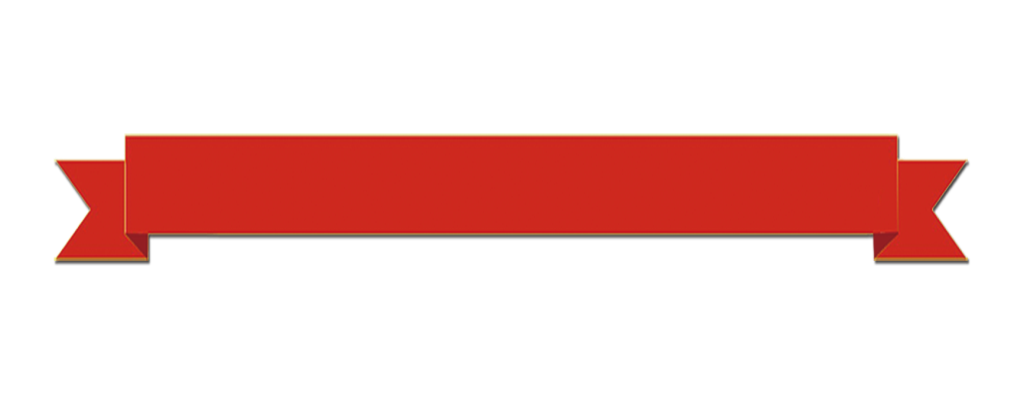 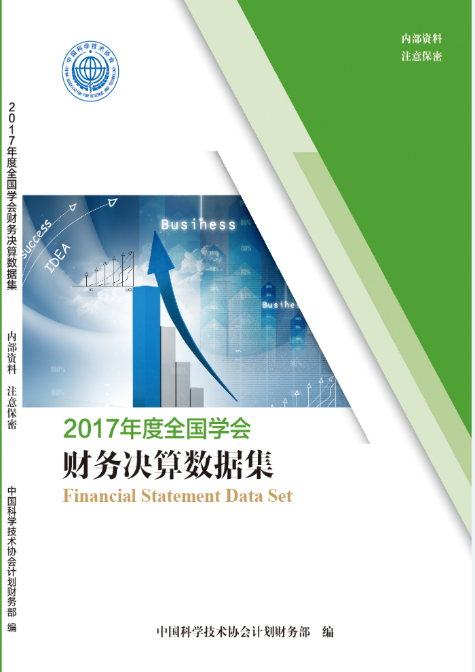 主要内容
2017年度全国学会财务决算数据总体状况
2017年度全国学会财务决算数据总体情况图表
2017年度全国学会财务决算数据汇总表
2017年度全国学会财务决算数据排名情况
2017年度财务决算基本情况
数据集编印安排
为方便各单位数据使用,将全国学会财务决算数据集精简汇编成简册。
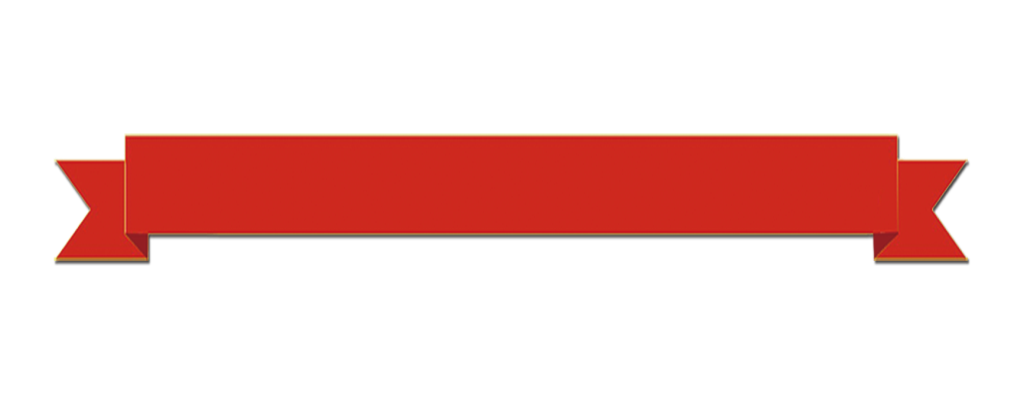 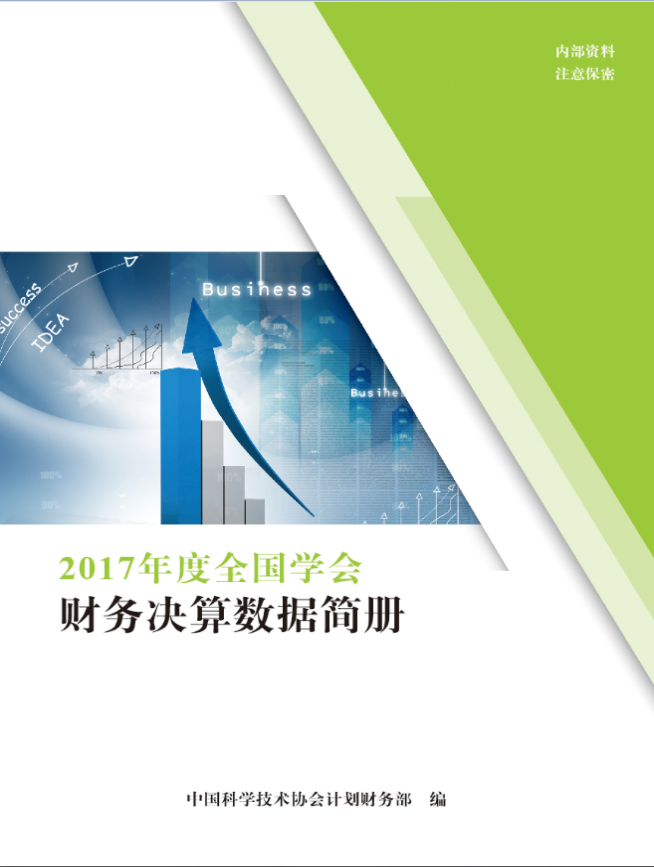 主要内容
2017年度全国学会财务决算数据总体状况
2017年度全国学会财务决算数据总体情况图表
2017年度全国学会财务决算综合表
2017年度全国学会财务决算数据排名情况
2017年度决算工作考核情况
考核方案
考核结果
PART 02
2017年度决算工作考核情况
考核方案
《2017年度地方科协财务决算工作评比方案》（2018年3月20日发布于填报网站首页）。
考核依据
考核对象
210个全国学会、协会、研究会
2017年度决算工作考核情况
考核方案
20%
填报及时性
考核内容
20%
填报完整性
20%
填报准确性
填报说明质量
40%
2017年度决算工作考核情况
考核结果
2017年度全国学会财务决算工作质量又有所提高，为提高各单位工作积极性，表彰先进单位占比提高到40%（2016年度为37%），即评定出84家先进单位（2016年度为77家）。
2017年度决算工作考核情况
考核结果
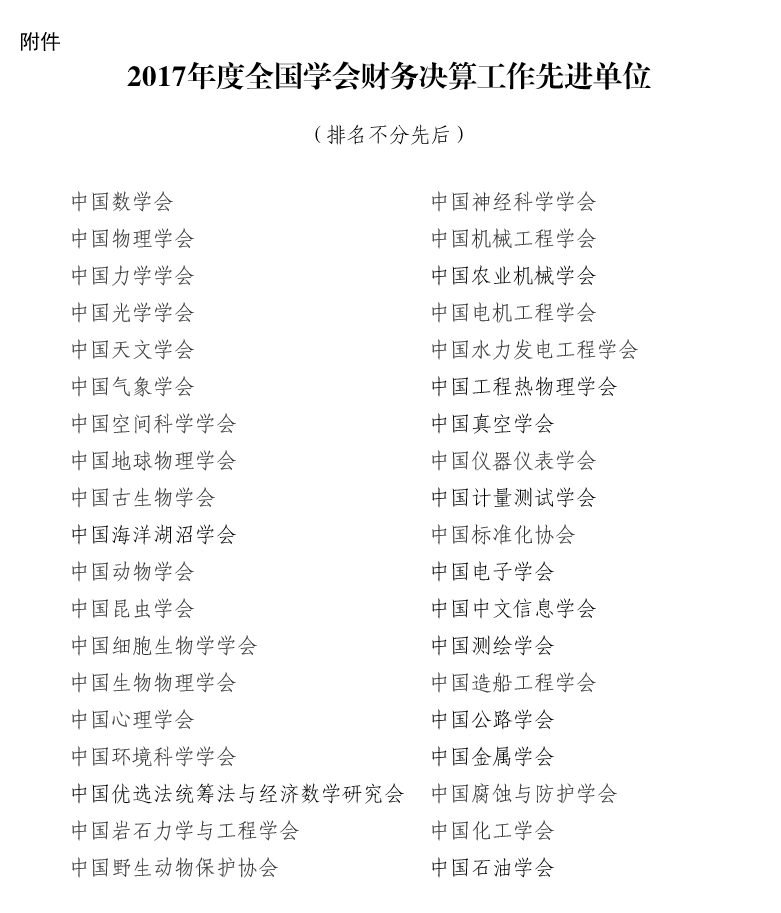 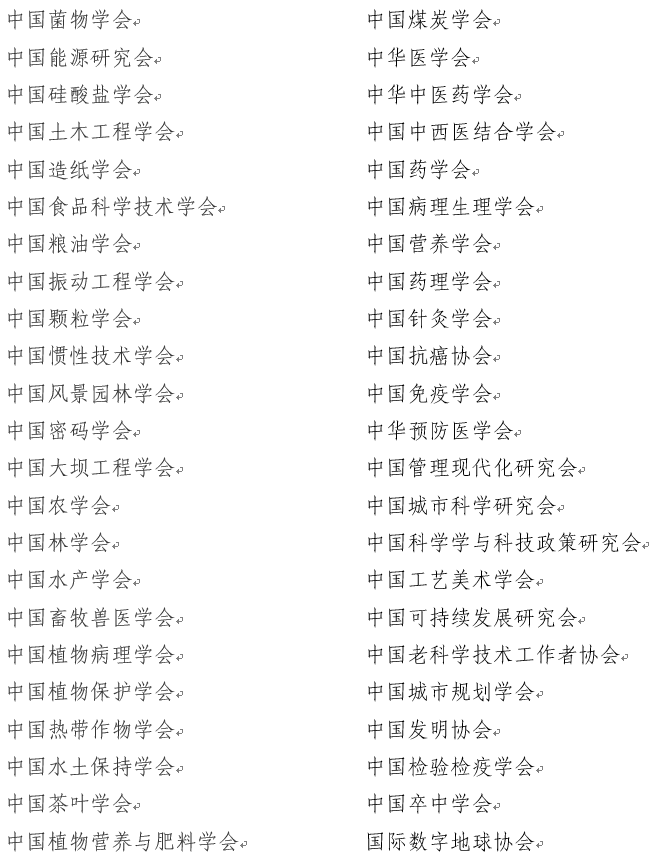 2017年度决算工作考核情况
中国林学会（27页）
考核结果（编报说明写的好的）
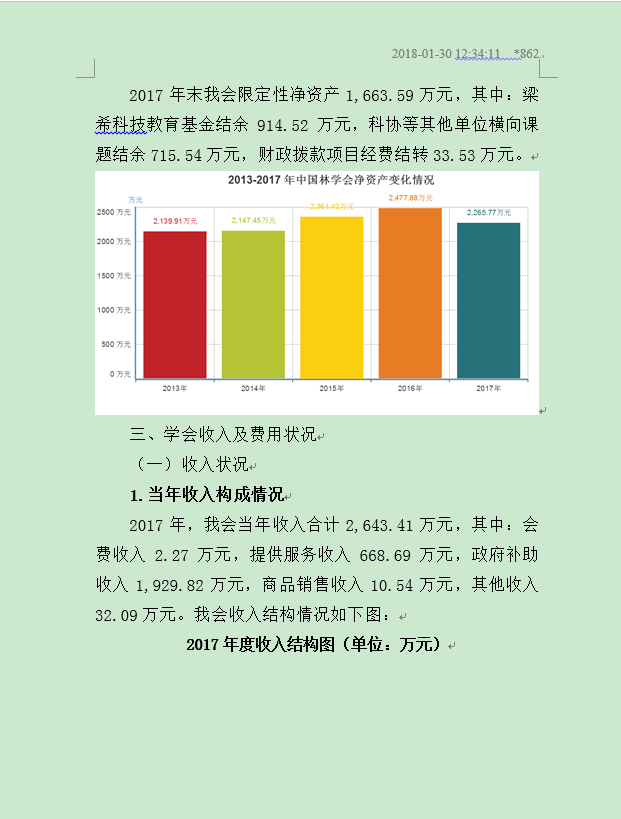 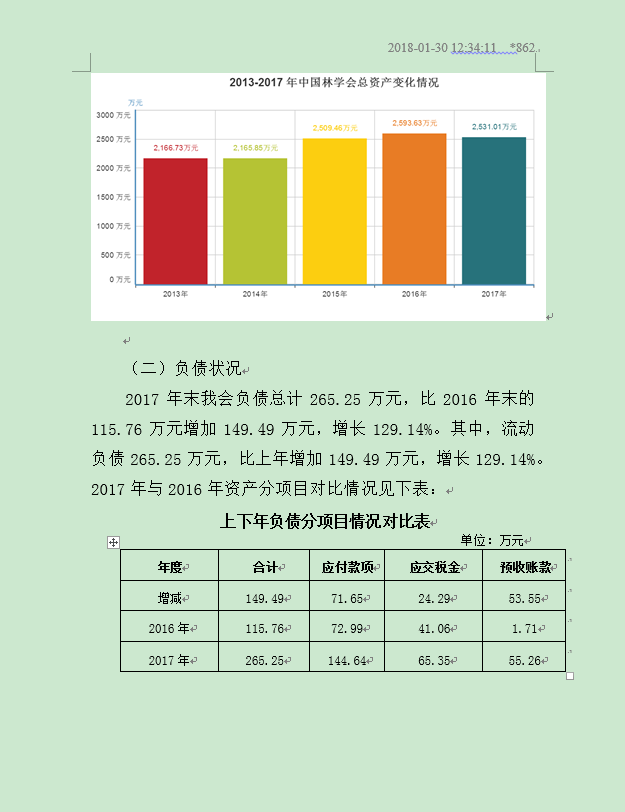 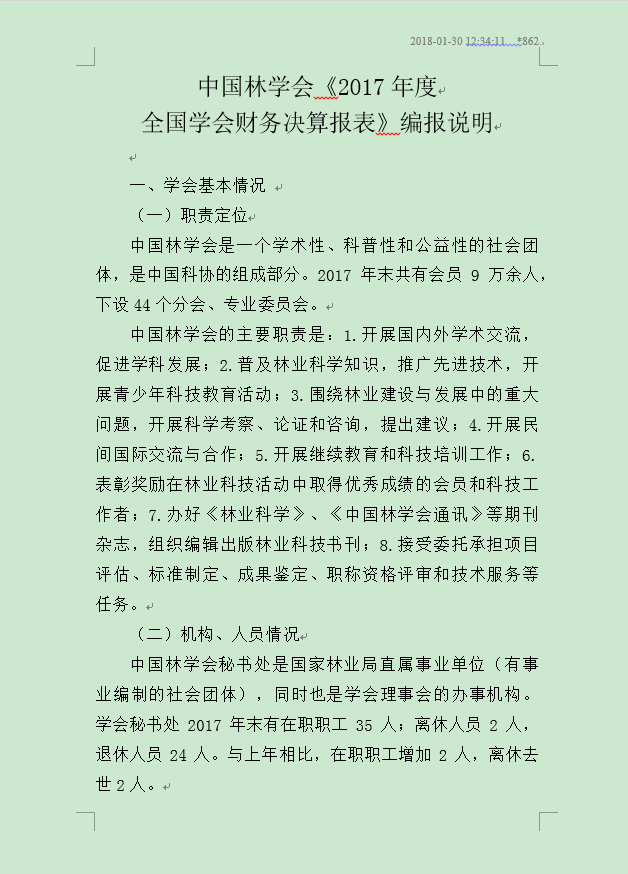 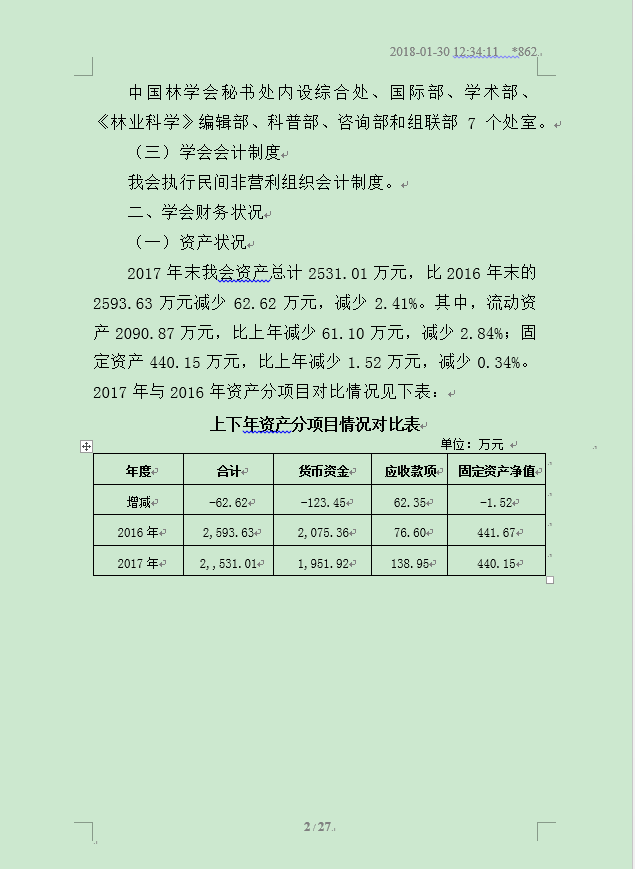 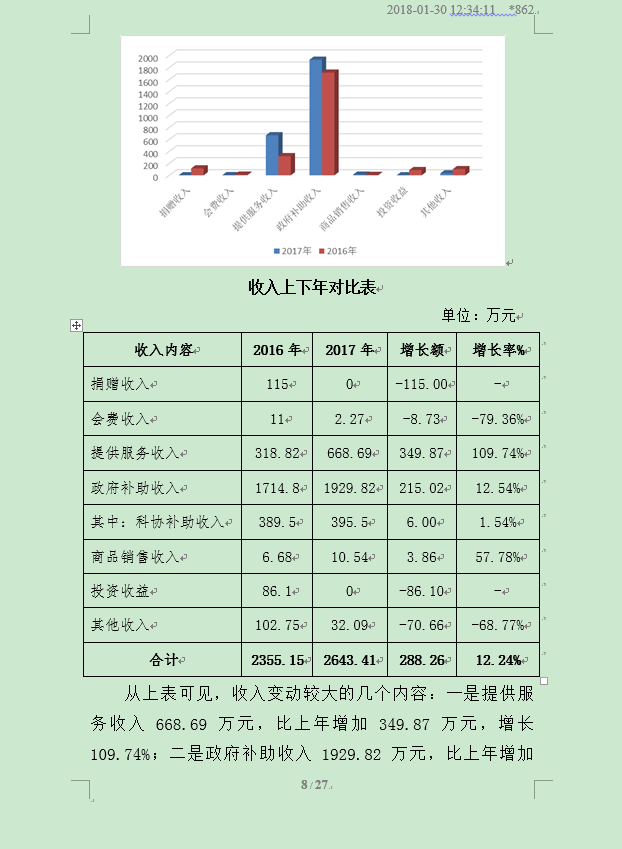 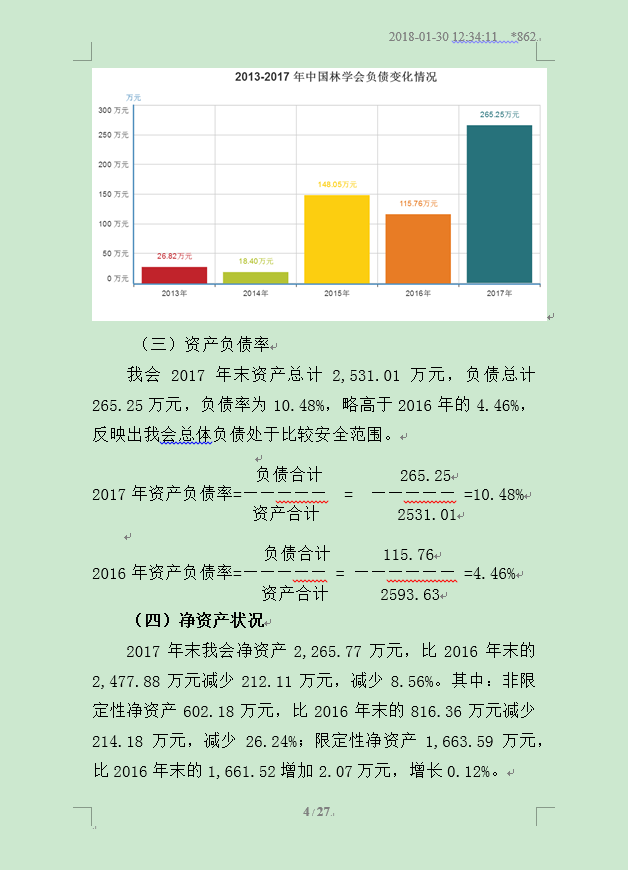 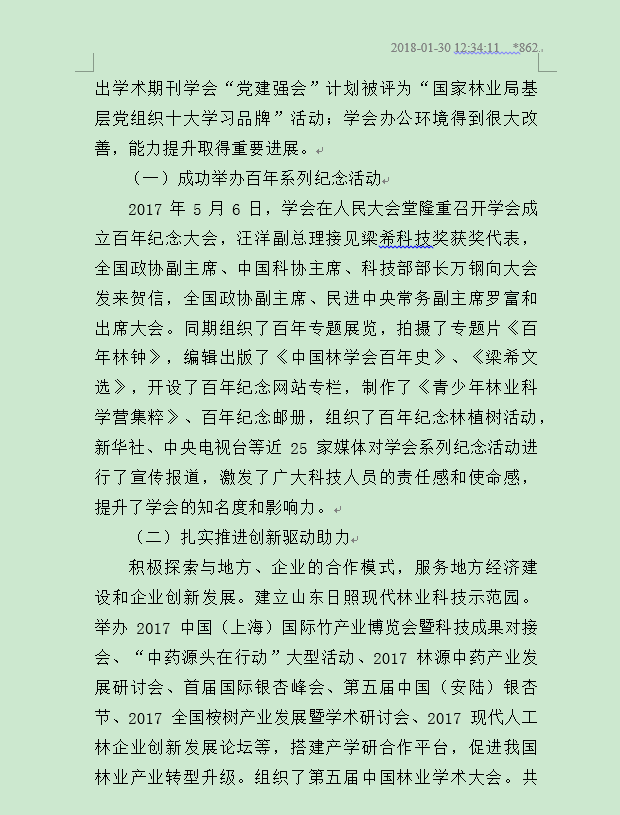 2018年度财务决算工作安排
总体要求
注意事项
PART 03
相关安排
2018年度财务决算工作安排
总体要求
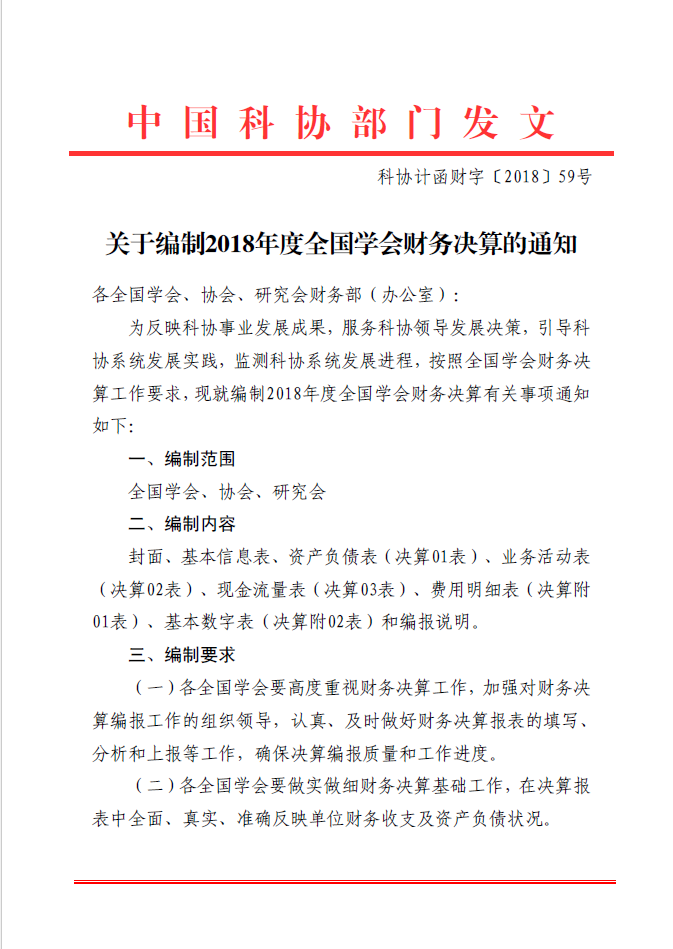 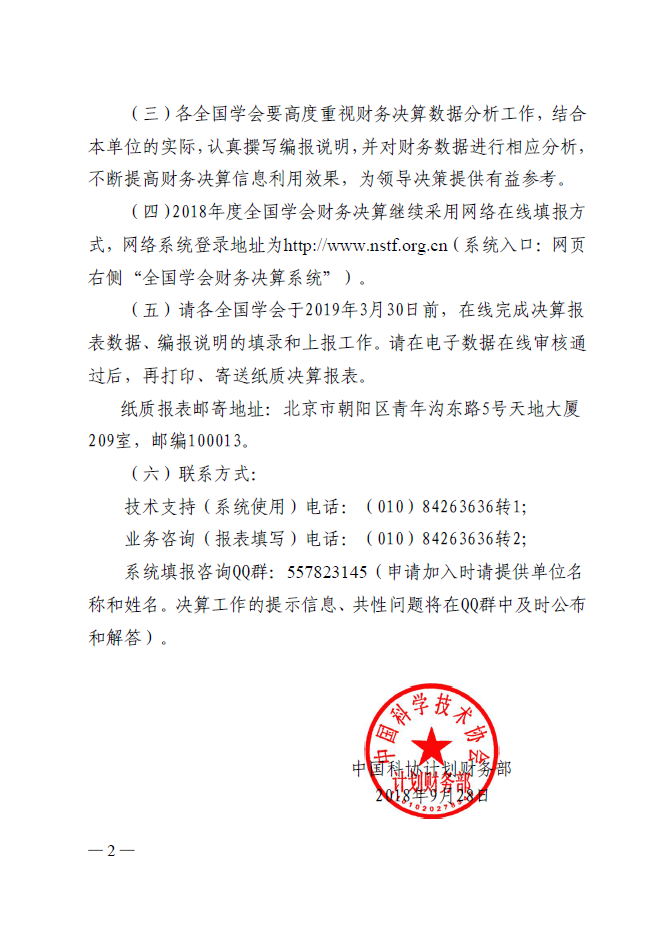 2018年度财务决算工作安排
总体要求
（一）各全国学会要高度重视财务决算工作，加强对财务决算编报工作的组织领导，认真、及时做好财务决算报表的填写、分析和上报等工作，确保决算编报质量和工作进度。
（二）各全国学会要做实做细财务决算基础工作，在决算报表中全面、真实、准确反映单位财务收支及资产负债状况。
2018年度财务决算工作安排
总体要求
（三）各全国学会要高度重视财务决算数据分析工作，结合本单位的实际，认真撰写编报说明，并对财务数据进行相应分析，不断提高财务决算信息利用效果，为领导决策提供有益参考。
（四）2018年度全国学会财务决算继续采用网络在线填报方式，网络系统登录地址为http://www.nstf.org.cn（系统入口：网页右侧“全国学会财务决算系统”）。
（五）请各全国学会于2019年3月30日前，在线完成决算报表数据、编报说明的填录和上报工作。请在电子数据在线审核通过后，再打印、寄送纸质决算报表。
2018年度财务决算工作安排
注意事项
决算数据
  按照《民间非营利组织会计制度》进行会计核算。

编报说明（占比40%）
    各单位务必按照编报说明书模板撰写相关内容，并对本单位财务数据进行分析说明。尤其是数据变动范围超过20%的必须进行分析说明。
2018年度财务决算工作安排
注意事项
部分指标解释
编制日期
封面编制日期，填写编报决算的日期。
实有人数
实有人数，必须填。无专职人员的按照实际为学会工作的人员数量填写。
其中：科协委托服务收入
指中国科协机关及事业单位向学会购买服务产生的经费。
其中：科协补助收入
指学会开展某项工作因经费不足，向中国科协机关及事业单位特别申请的补助经费。
2018年度财务决算工作安排
相关安排
组织工作调研
拟定于2018年年底，到个别单位进行调研。
组织决算座谈会
拟定于2018年度决算工作开展前后，组织一次软件操作座谈会。
决算文件资料
 决算报表表样、决算报表指标解释、决算报表指标数据关系（供数据审核使用）、决算报表和软件操作培训视频，都将公布在决算填报系统首页下载中心。
2018年度财务决算工作安排
相关安排
决算系统填报
技术支持（系统使用）电话：（010）84263636转1；
业务咨询（报表填写）电话：（010）84263636转2；
系统填报咨询QQ群：557823145（申请加入时请提供单位名称和姓名。决算工作的提示信息、共性问题将在QQ群中及时公布和解答）。
决算纸件报送
地址：北京市朝阳区青年沟东路5号天地大厦209室，邮编100013。
收件人：决算小组
收件电话：010-84263636-1
2018年度全国学会财务决算工作部署
感谢聆听，批评指导